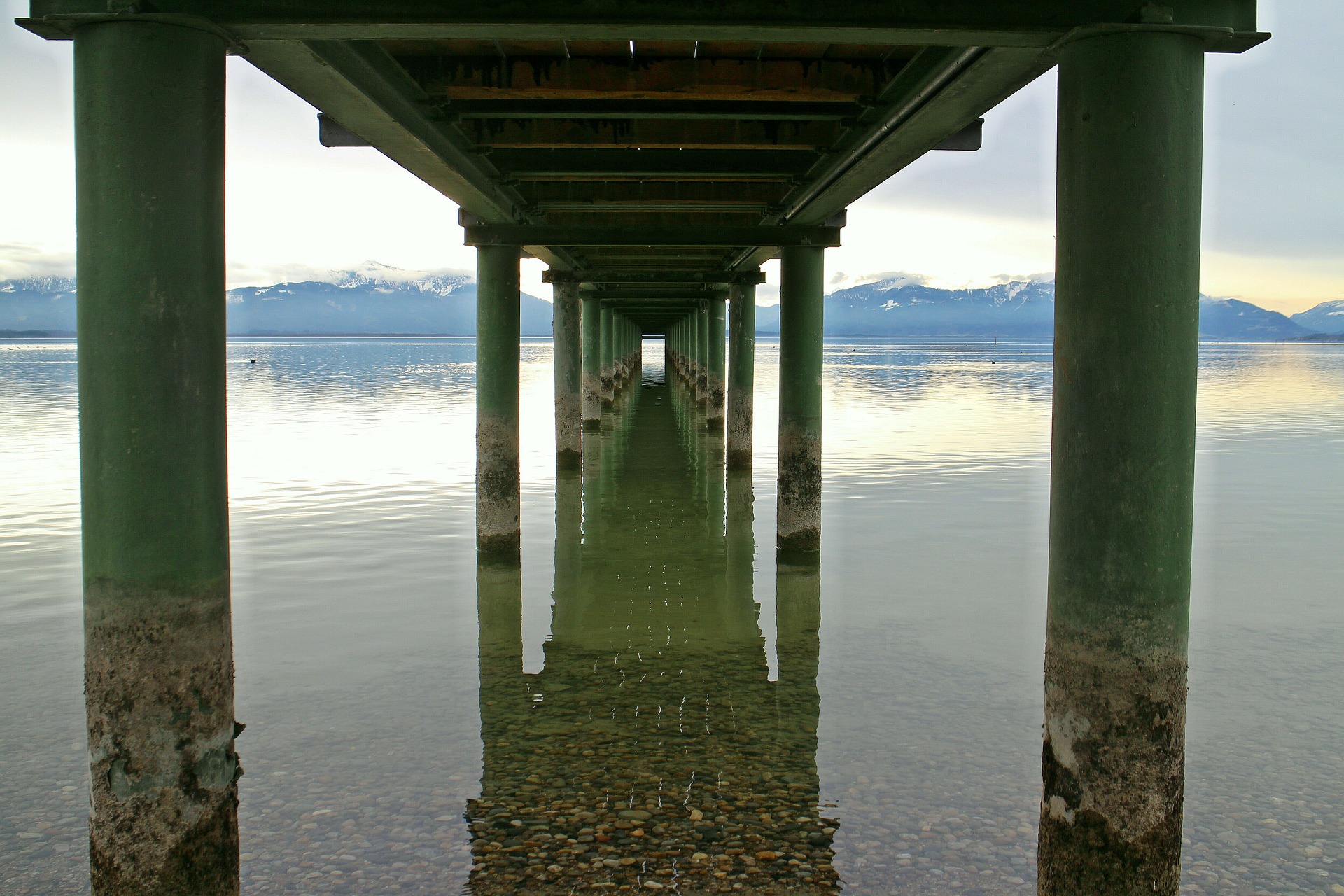 BQ1 Foundations Lesson 6
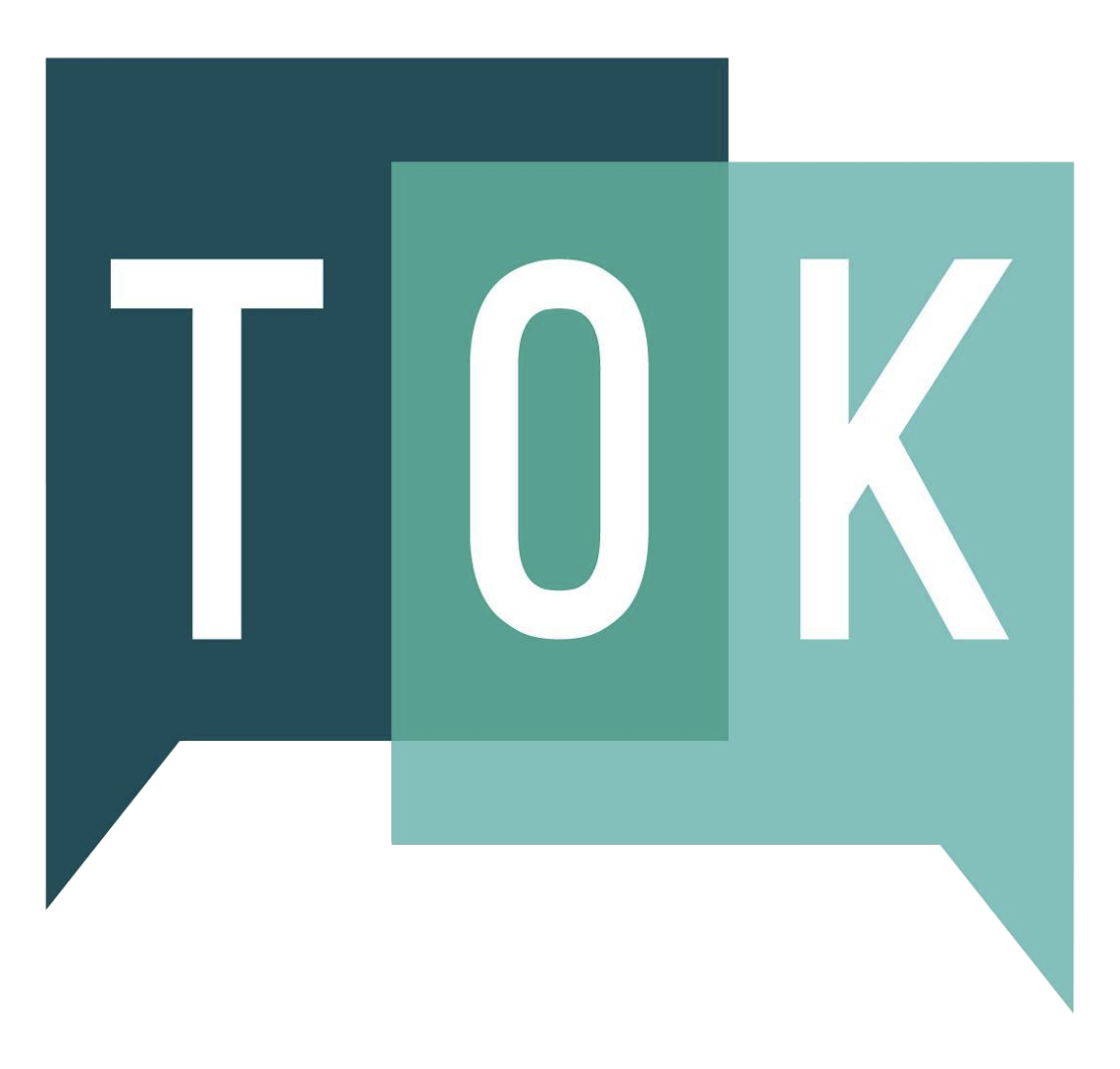 TESTING FOR TRUTH
I can explain which of the four truth tests I like the best
[Speaker Notes: See how this lesson links to the course by viewing the final slide
Key TOK terms appear in a red font]
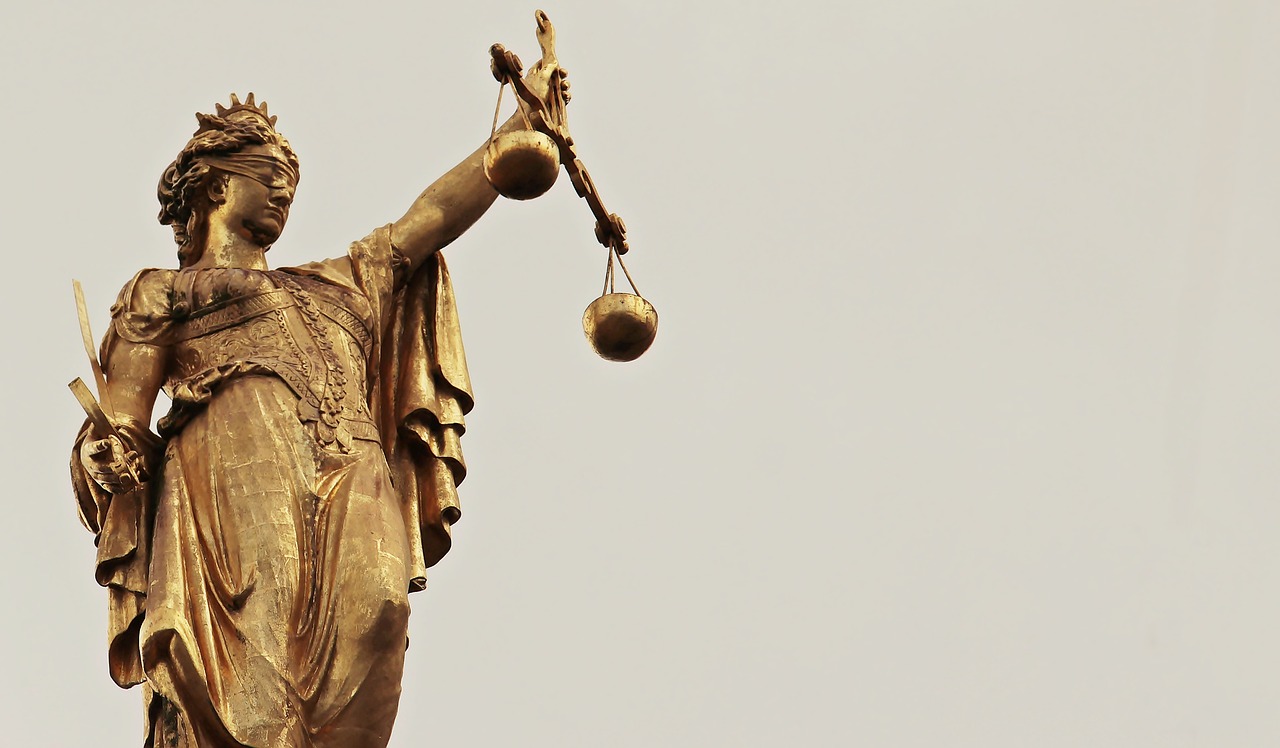 Starter
Why do you think we value knowing ‘the truth’ so highly?
[Speaker Notes: It determines whether a person can be trusted, it helps us discover what works in terms of science and technology, it ensures a fair justice system (hence the image above), it ensures that society functions properly, it is at the core of business and industry - or should be, etc., etc.]
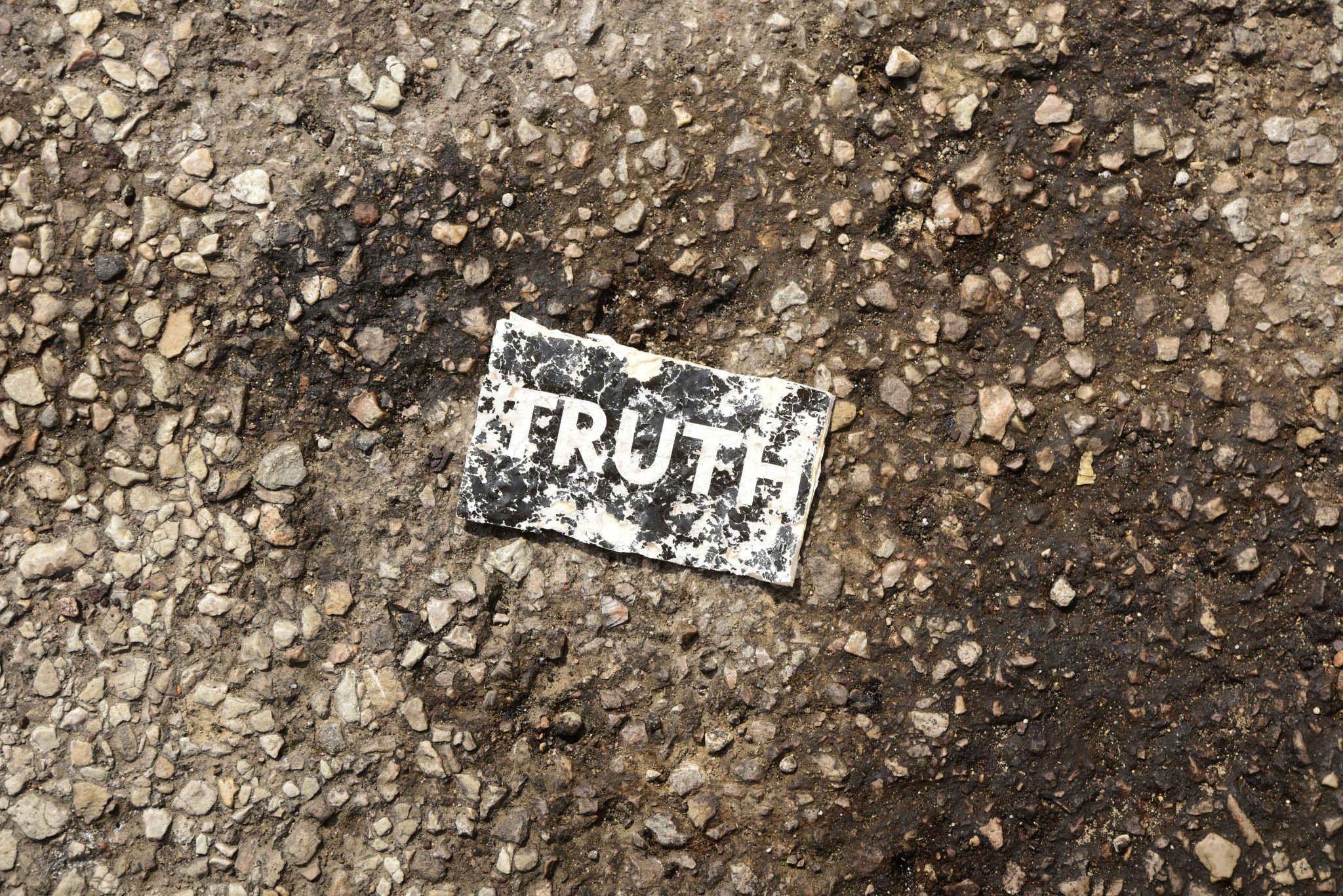 Pair, share
How do you figure out whether someone is telling the truth? 
List some of the different strategies you could use, trying to link them to different methods of acquiring knowledge (eg language, reason, evidence, etc.)
[Speaker Notes: Drop in a couple of the words that are coming up - applying reason to see if something is coherent, accessing memory to see if something matches what you remember, using emotion or intuition to see if something ‘feels right’, using our senses to see if something corresponds to what we can see is actually the case, etc., etc.]
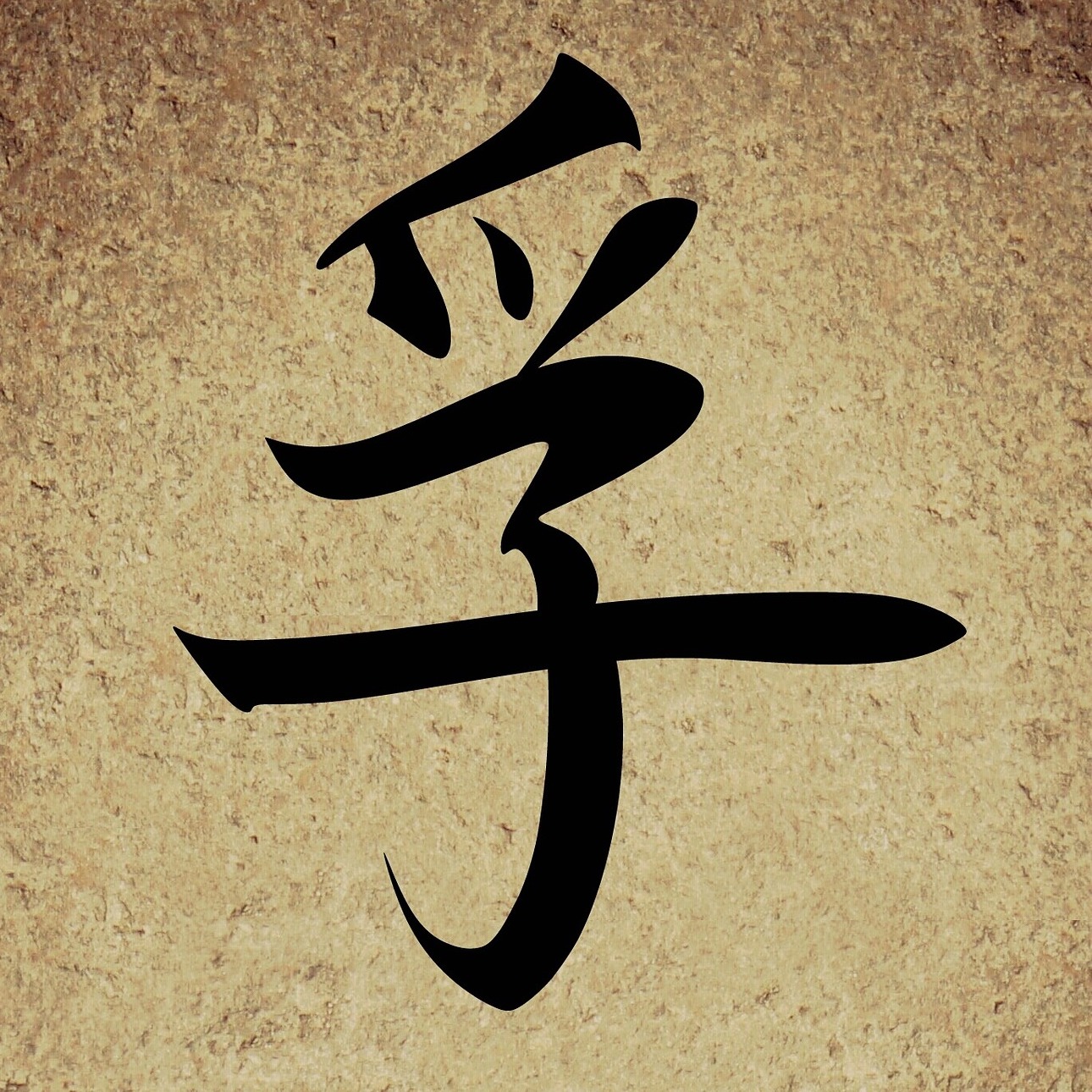 Analysis
For each of your ‘truth tests’, try to identify how they may be vulnerable to making mistakes about the world.
Overall, which of your ‘truth tests’ do you think provides us with most certainty?
[Speaker Notes: Additional activity, but worth finding time for.]
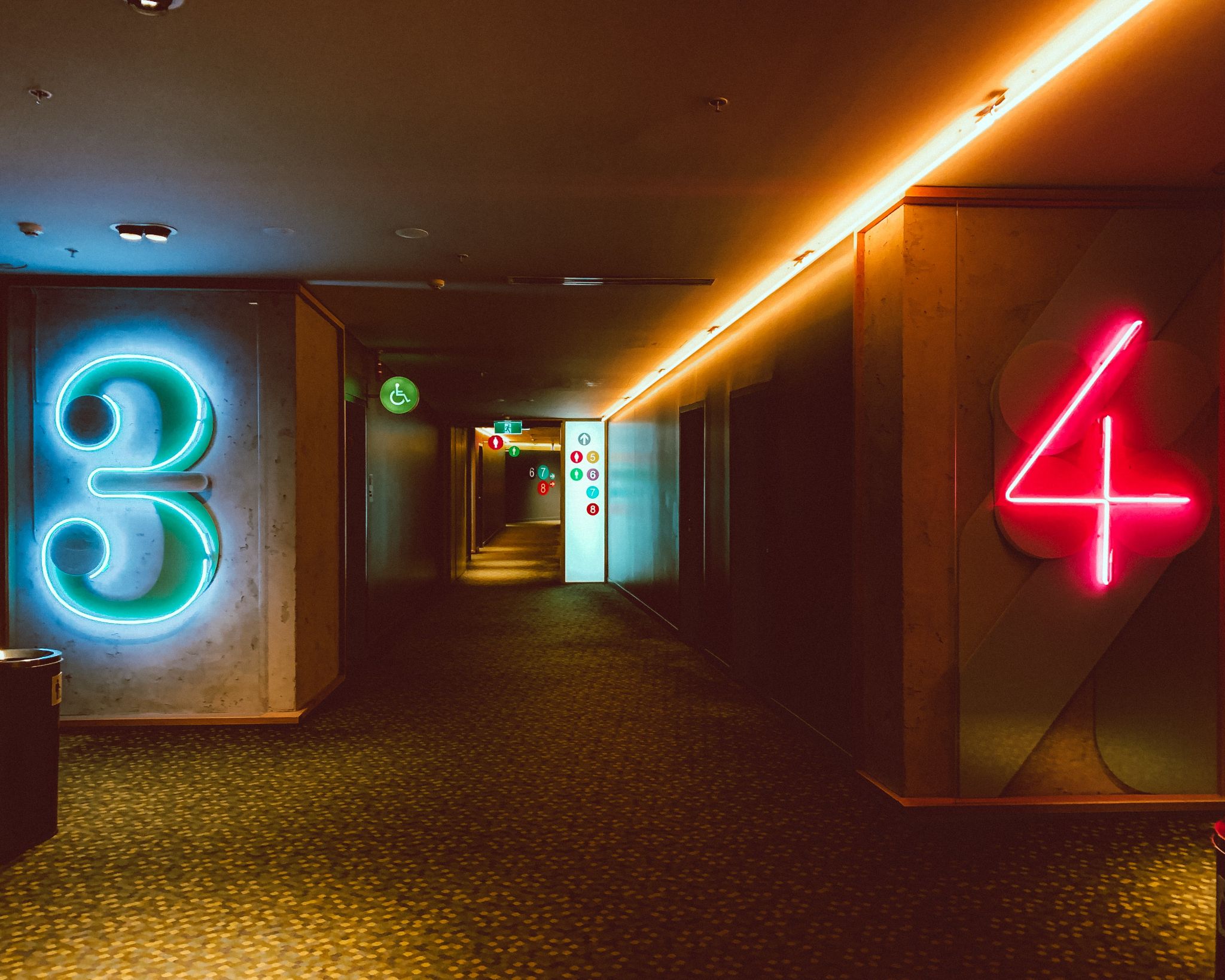 Introducing the 4 ‘truth tests’
Four of the most common ways of testing for truth are called:
The COHERENCE truth test
The CORRESPONDENCE truth test
The CONSENSUS truth test
The PRAGMATIC truth test
What are your initial hypotheses regarding how these truth tests work?
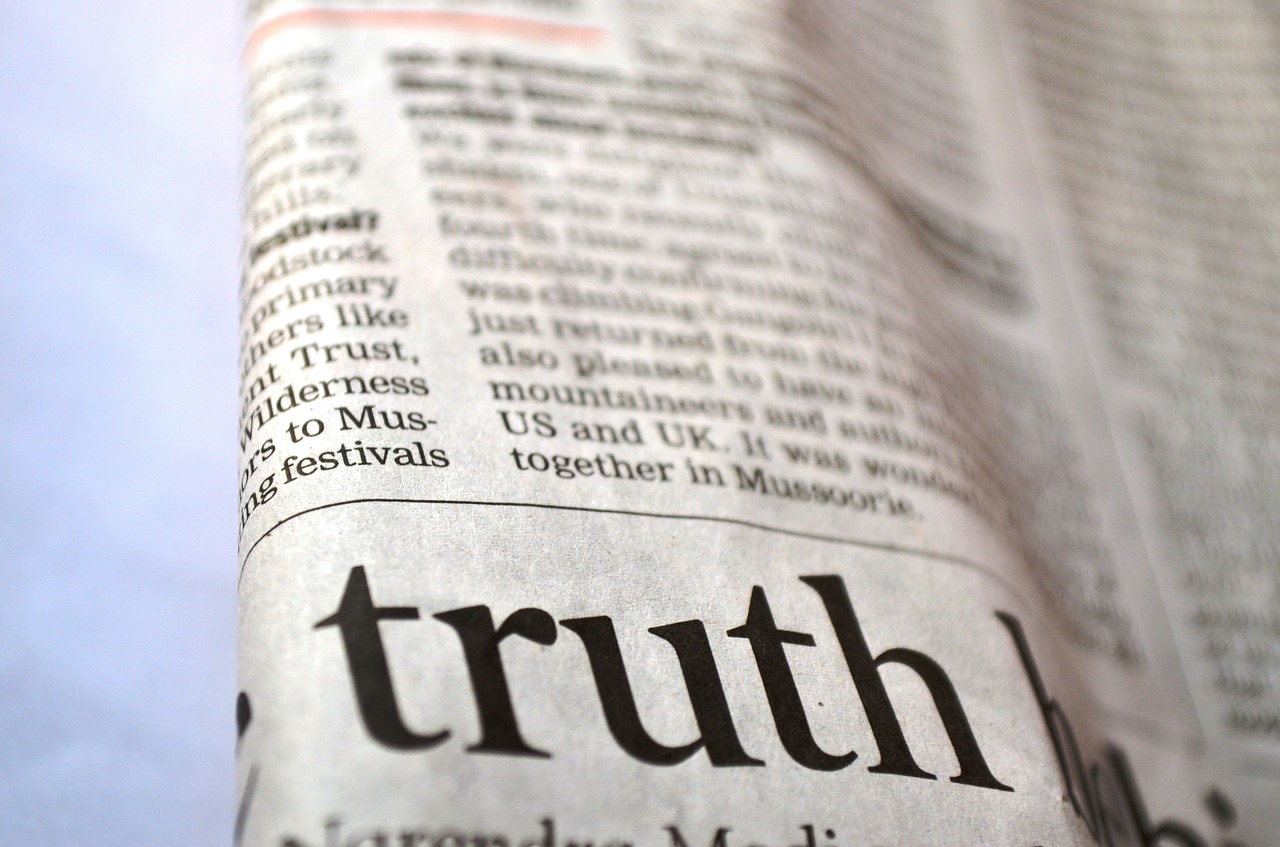 Pair, research, exchange
Research the four ‘traditional’ truth tests. For the pair of truth tests you receive:
Explain how they work (with an example), plus positive and negative aspects of it.
Exchange your responses with another pair to find out how a third truth test works. 
Then find a different pair to learn about a fourth truth test.
[Speaker Notes: Hand out a pair of truth tests to each group. You can use this sheet to generate who gets what. 
This sheet can be used to record answers.
Use theoryofknowledge.net to start this research (this may be enough on its own).]
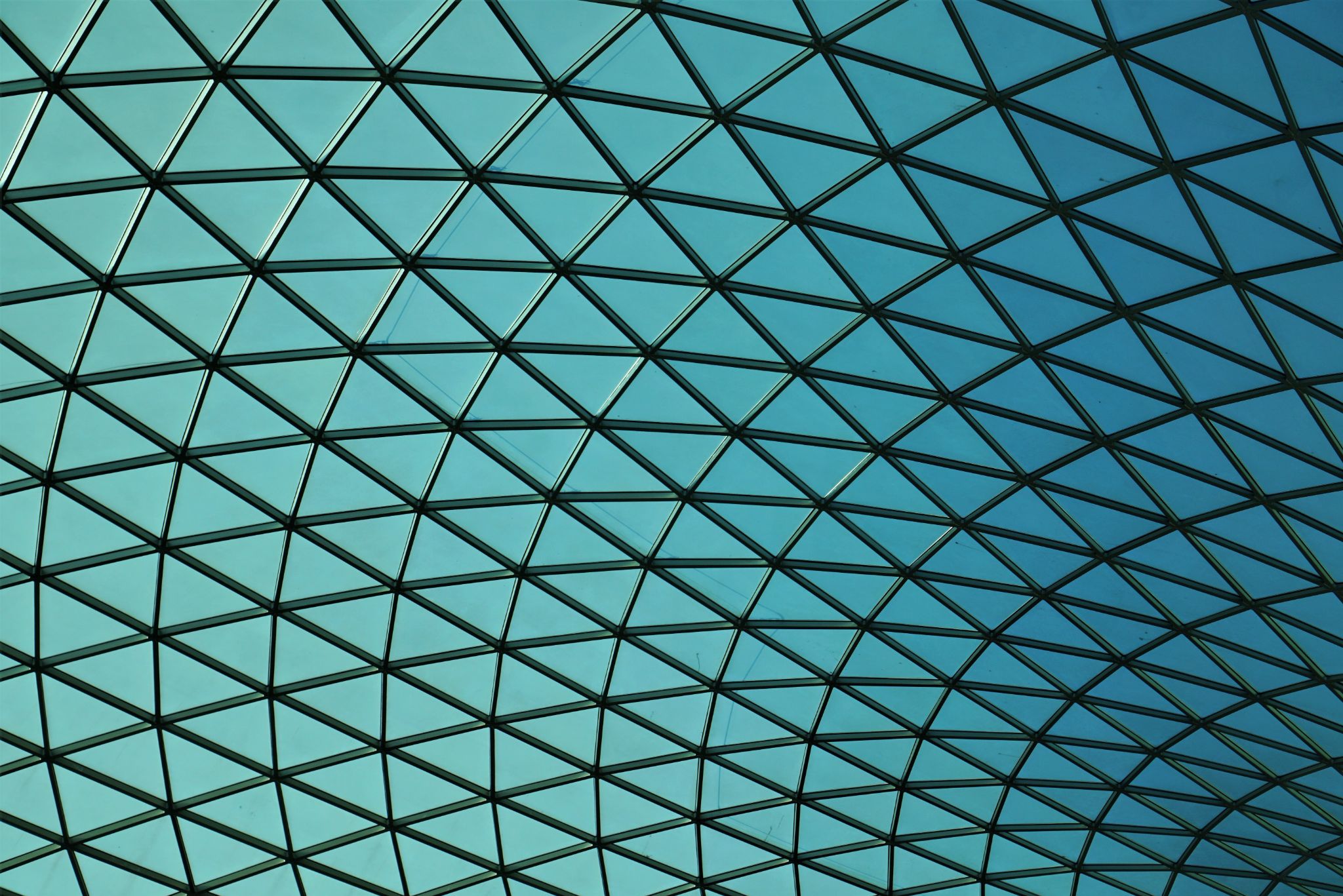 Links to the TOK exhibition
Related exhibition prompt What characterises a good justification for a claim (IAP-19)?
Refer to the ideas from this lesson to answer this question.
For example, which of the truth tests rely on strong justifications? Which of them are based on weaker justifications? How have you made your judgement?
Which objects could help to illustrate your answer?
[Speaker Notes: Optional slide, if you want to help students to take ownership of the IA prompts (IAPs) for the TOK exhibition
For more ideas on relevant IAPs, see the ‘Linking this lesson to the course’ slide]
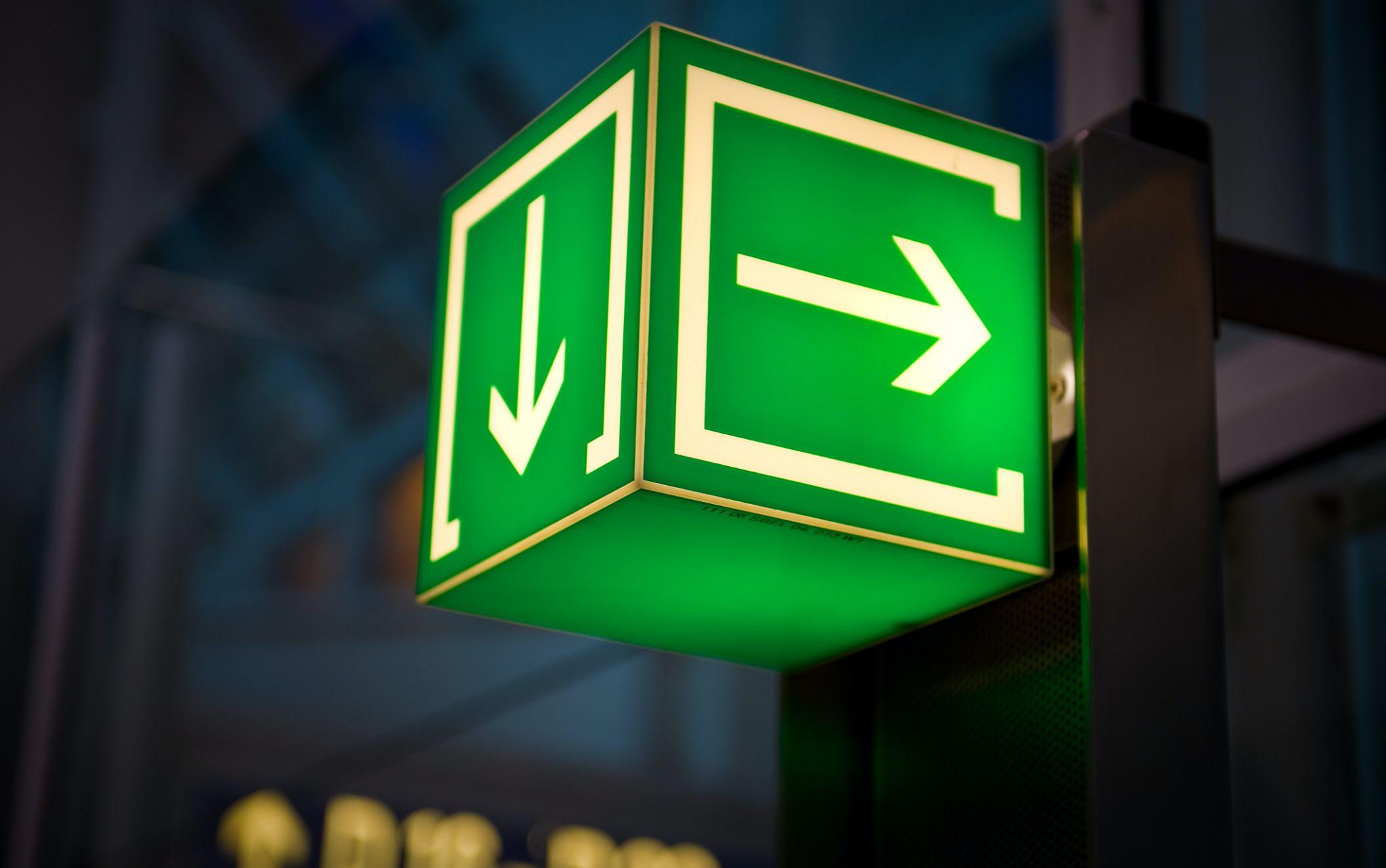 Which of the four truth tests do you like the best? Why?
Which one seems to you to be the least helpful? Why?
[Speaker Notes: The consensus truth test should be seen as the weakest
Pragmatism is the ‘odd one out’ in that it works in a completely different way - more original minds may gravitate towards this one
We’ll return to the coherence vs. correspondence truth tests when we look at the Descartes vs. Locke lesson
See the BQ1 assessment tracker for suggestions on providing feedback, and recording students’ progress]
During this lesson, we consider the highlighted aspects of the TOK course
The images used in the presentation slides can also give students ideas about selecting exhibition objects; see also our link below to specific IA prompts
Linking this lesson to the course
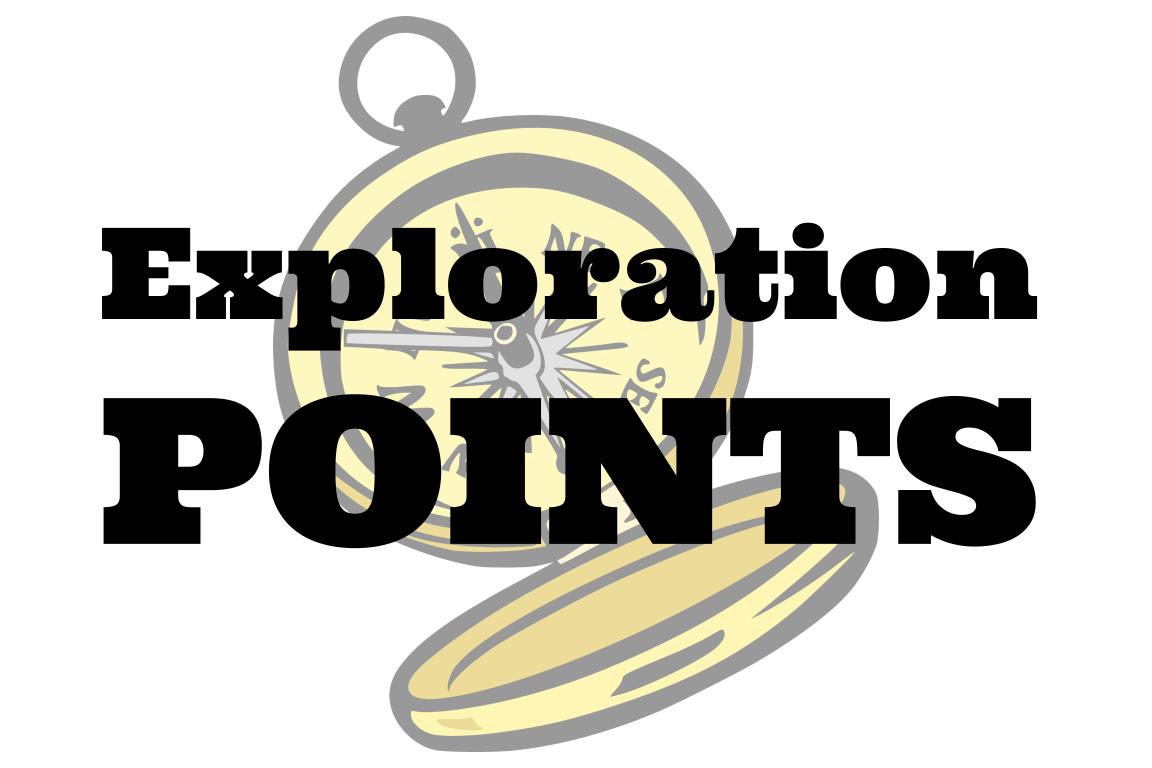 Explore the TOK themes and areas of knowledge in more depth via a range of thinkers, media sources, and other resources, in our EXPLORATION POINTS DOCUMENTS. 
Access the documents via the links below. You’ll also find the EP icons on all of the TOK course pages of the site to help you unpack the quotes, KQs, and real-life situations that you find there.
CORE THEME

Knowledge & the knower
AREAS OF KNOWLEDGE

The arts
History
Human sciences
Mathematics
Natural sciences
OPTIONAL THEMES

Indigenous societies
Language
Politics
Religion
Technology
[Speaker Notes: Use this slide to access the ‘Exploration Points’ notes for BQ1, which will help students to develop a deeper knowledge of any TOK theme or area of knowledge. This will not only help them to master the TOK course in general, but also craft a great exhibition or essay. 
Be ready to provide more guidance on how to use this resource - ie, which media sources to focus on, which questions to address, which TED talks to watch, and which key terms and ideas to understand.]